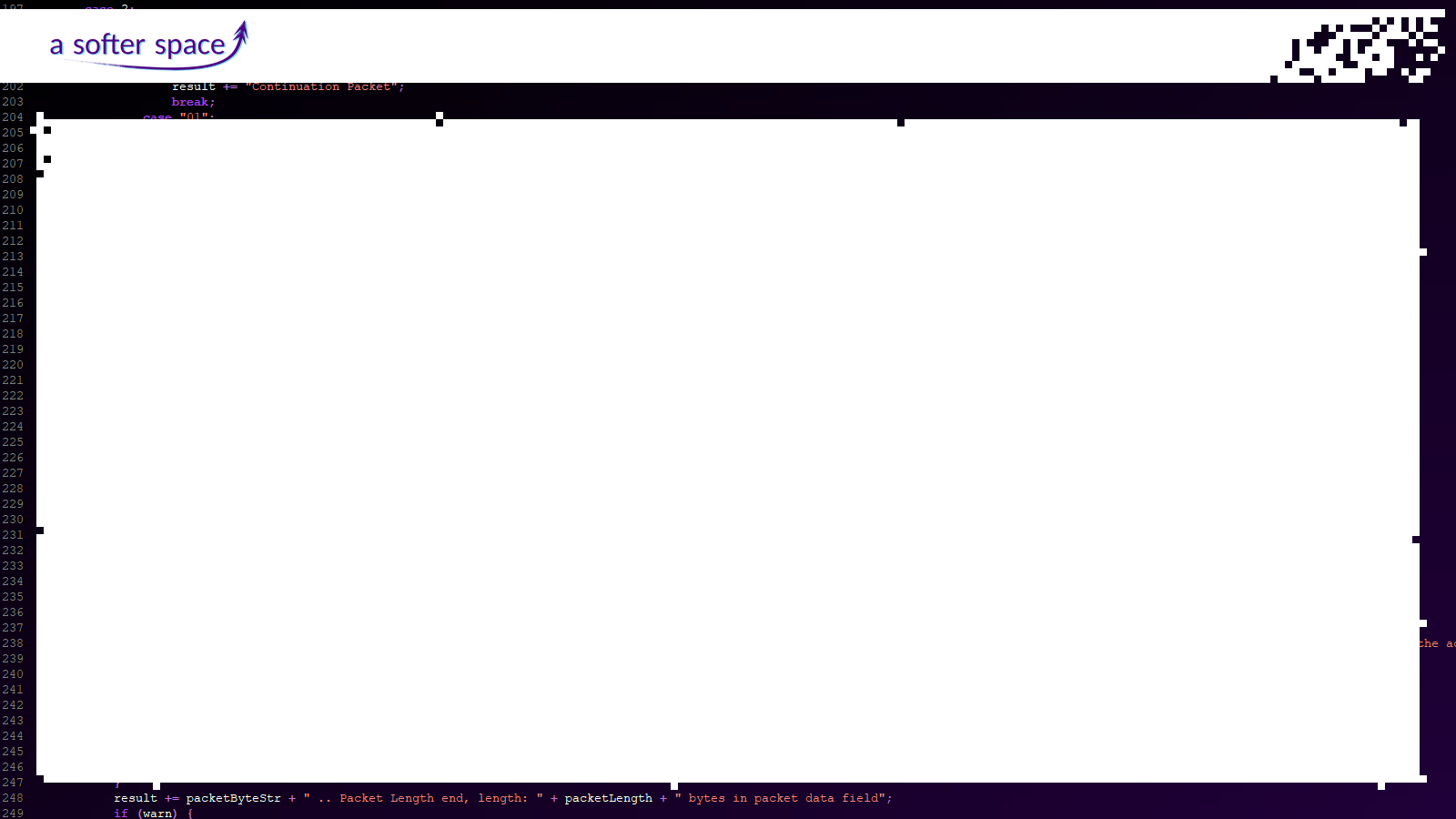 Dev Funk
How about not repeating
the same mistakes again and again?
Tom Moya Schiller
A Softer Space
BMT
January 2020
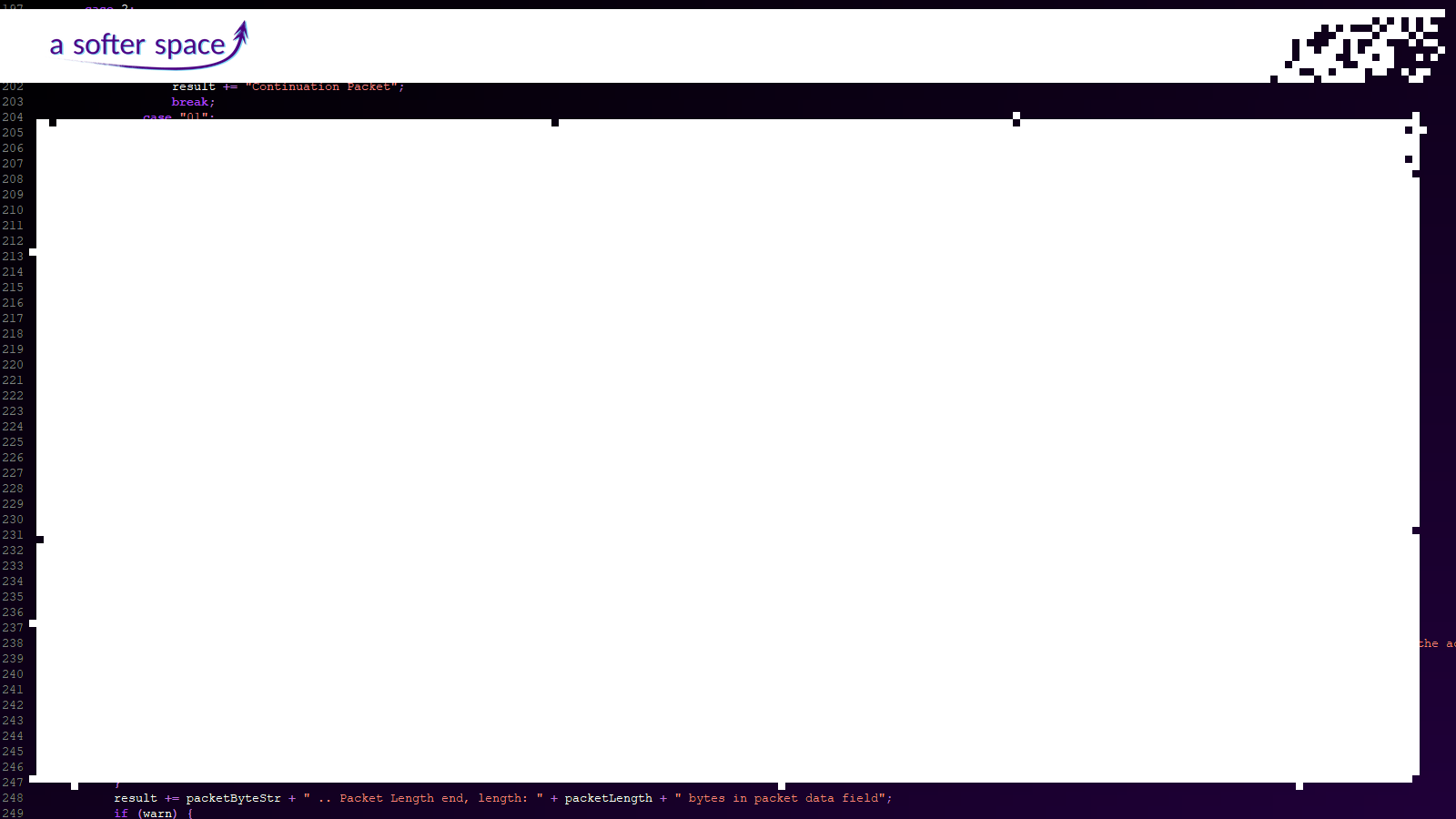 Dev Funk – How about not repeating the same mistakes again and again?
Let us look at a few topics surrounding software development…


And how to not repeat the same mistakes all over again :3
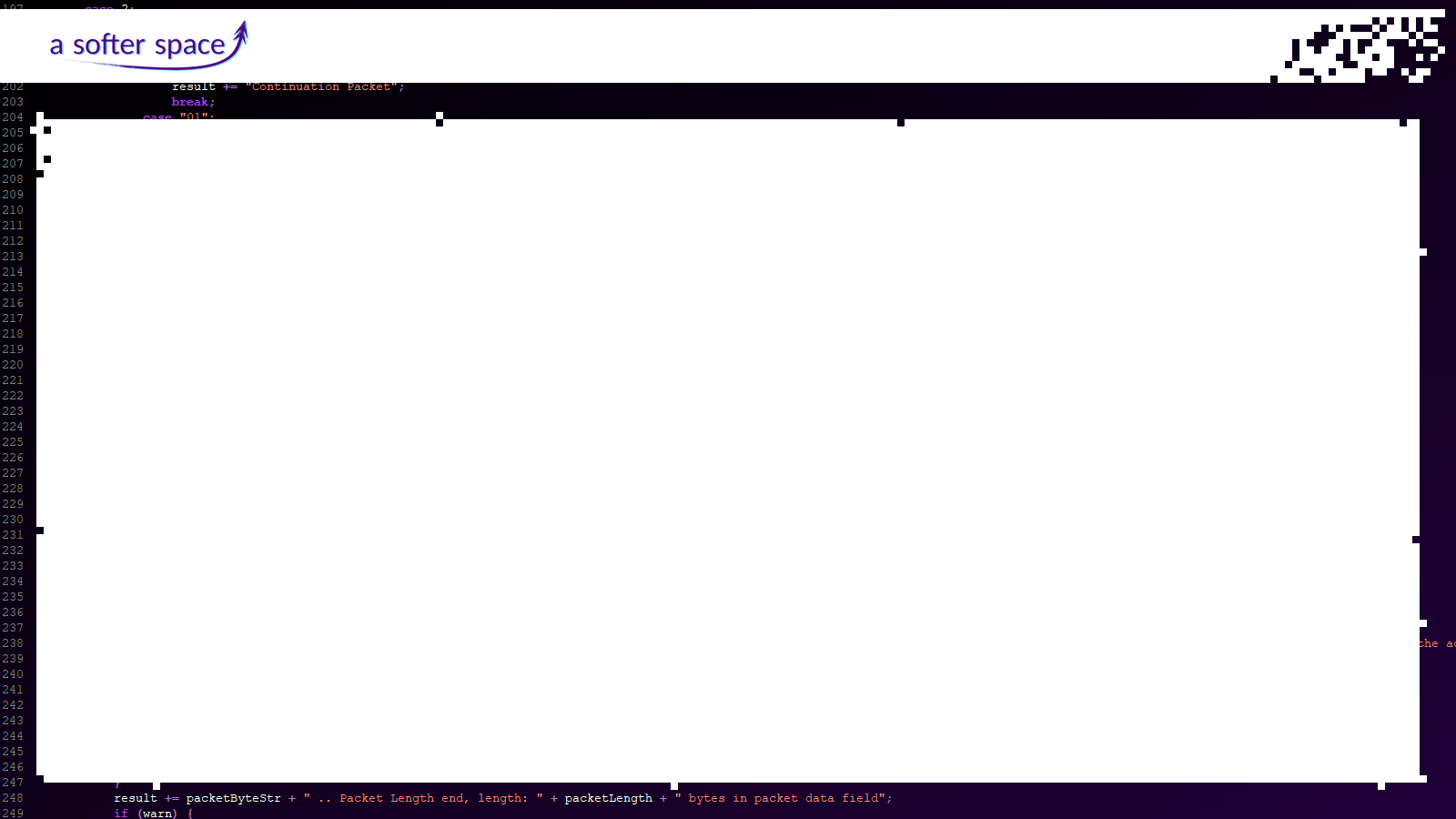 Dev Funk – How about not repeating the same mistakes again and again?
Software Project Management
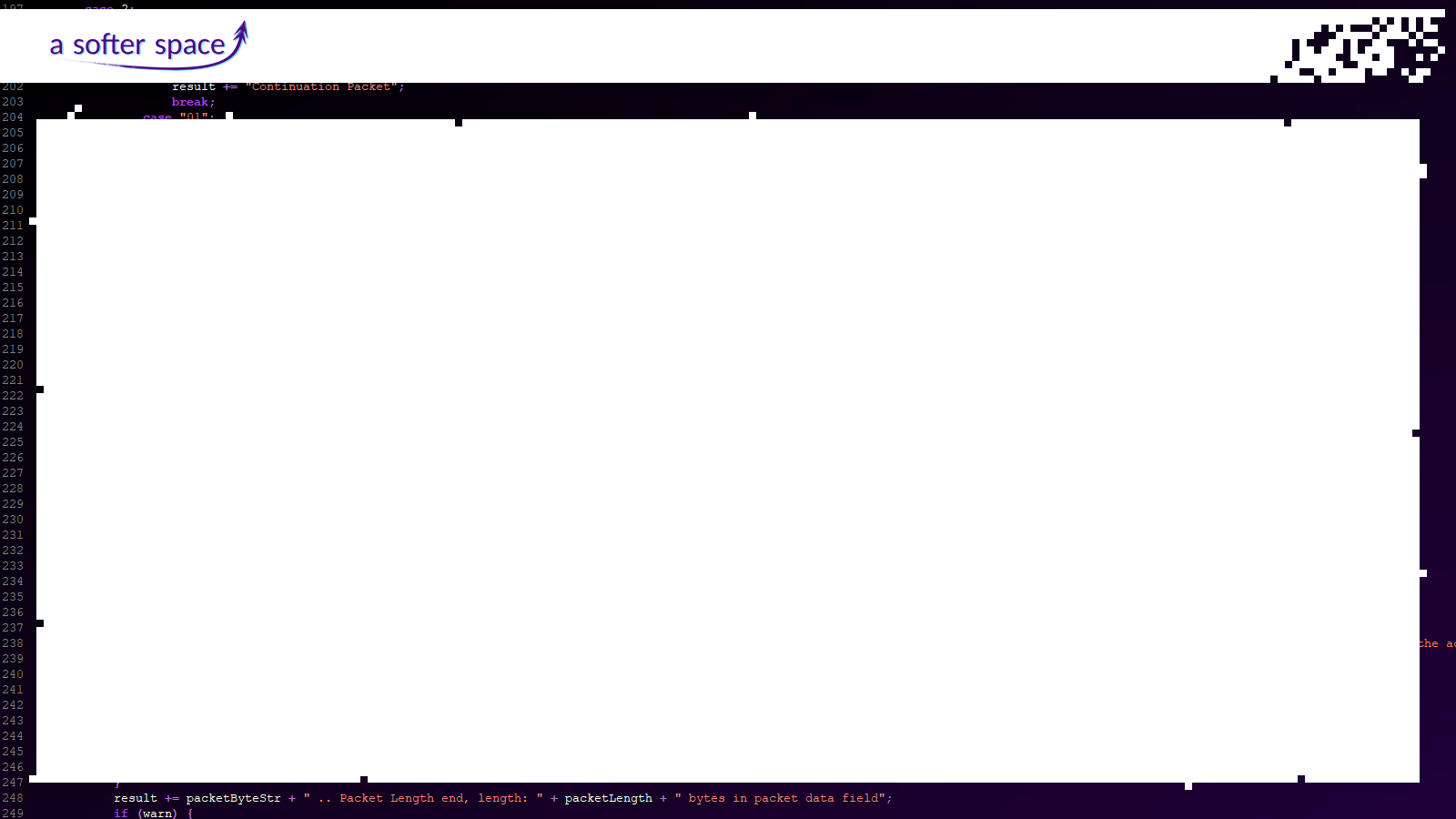 Dev Funk – How about not repeating the same mistakes again and again?
Ever planned a large-scale software project?
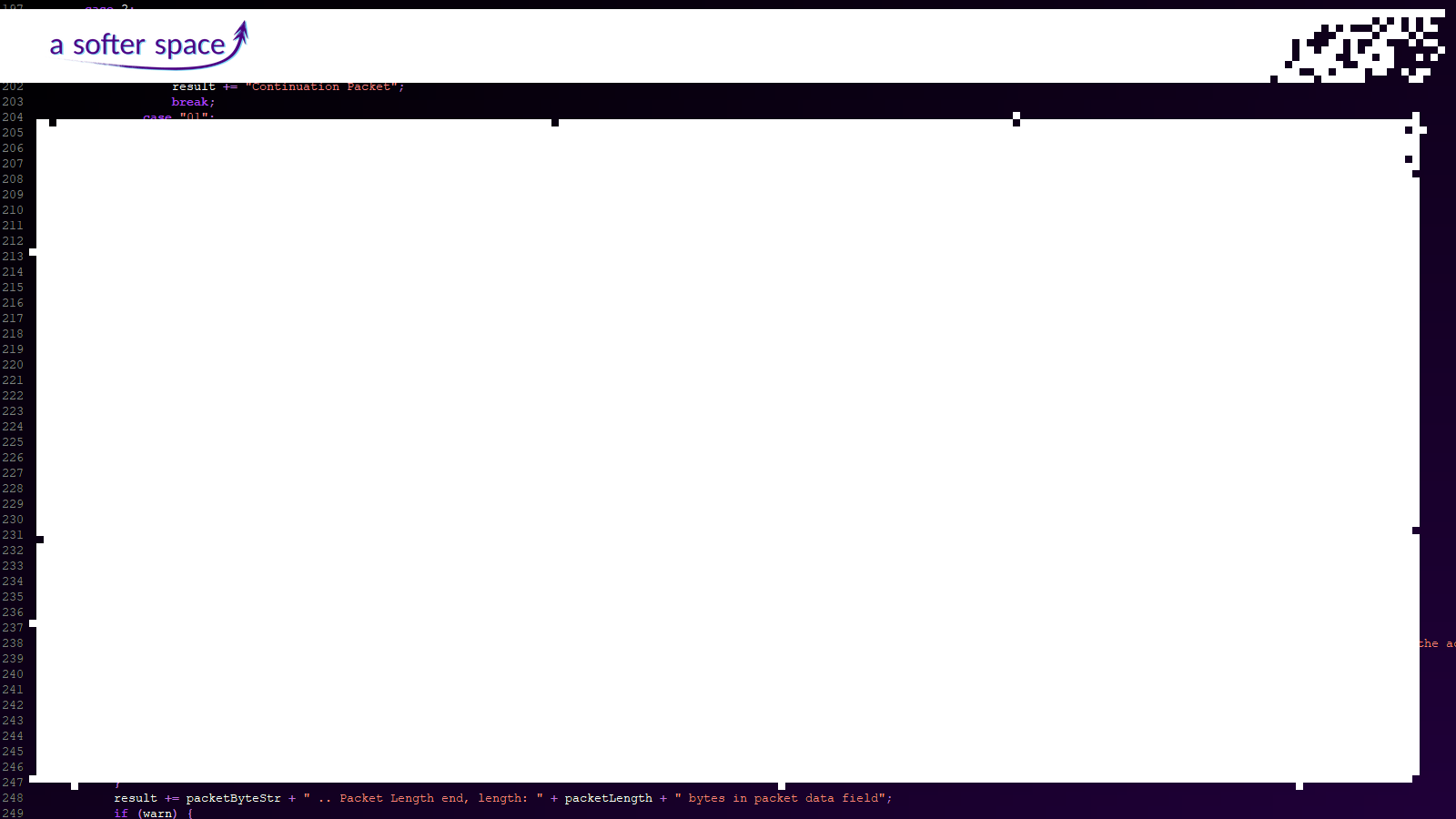 Dev Funk – How about not repeating the same mistakes again and again?
Ever planned a large-scale software project?

“We will have the new delivery by christmas!”
“Great! In which year?”
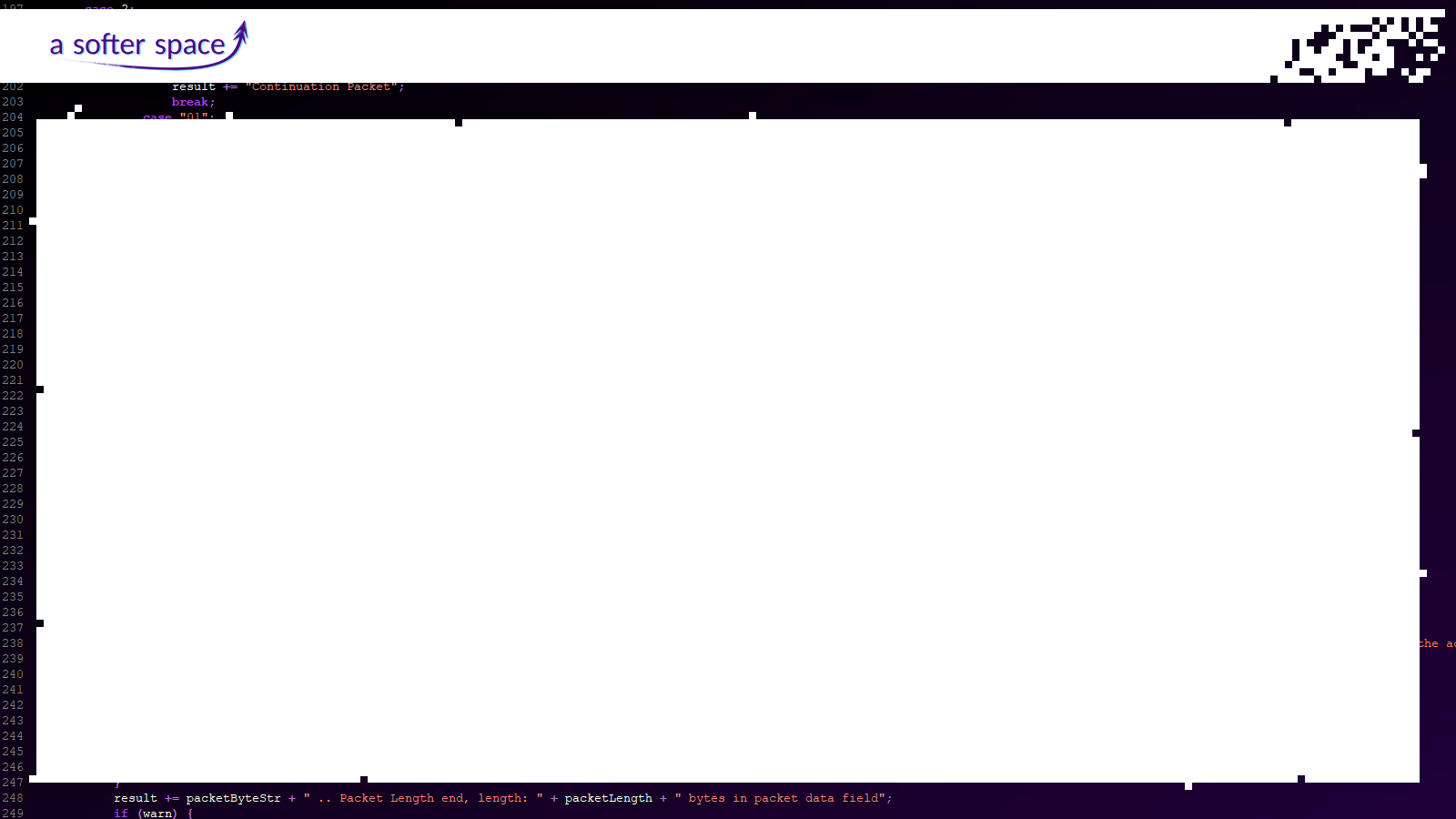 Dev Funk – How about not repeating the same mistakes again and again?
Ever planned a large-scale software project?

“We will have the new delivery by christmas!”
“Great! In which year?”

Adding manpower to a late software project makes it later.
		~ Frederick Brooks
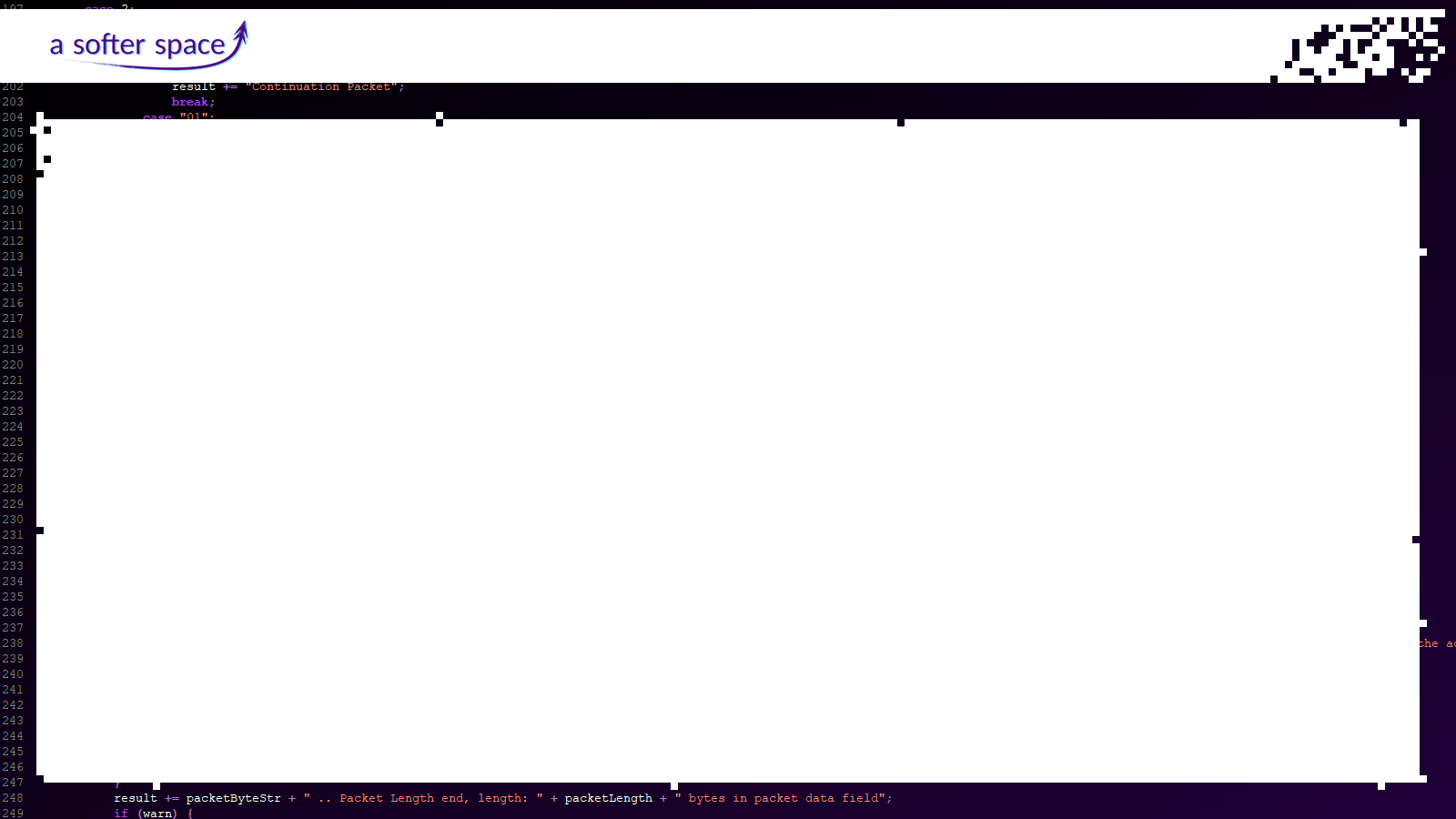 Dev Funk – How about not repeating the same mistakes again and again?
Personal experience:

large software project split across many different teams
no access to integrated system, teams working on components in isolation
components designed “on paper” (many PDFs!)
   ⇒ no interactive system available to see how users would react
users not involved at all
prototype of full system intended to be created, but did not work
   ⇒ however, this caused no consequences / changes in design
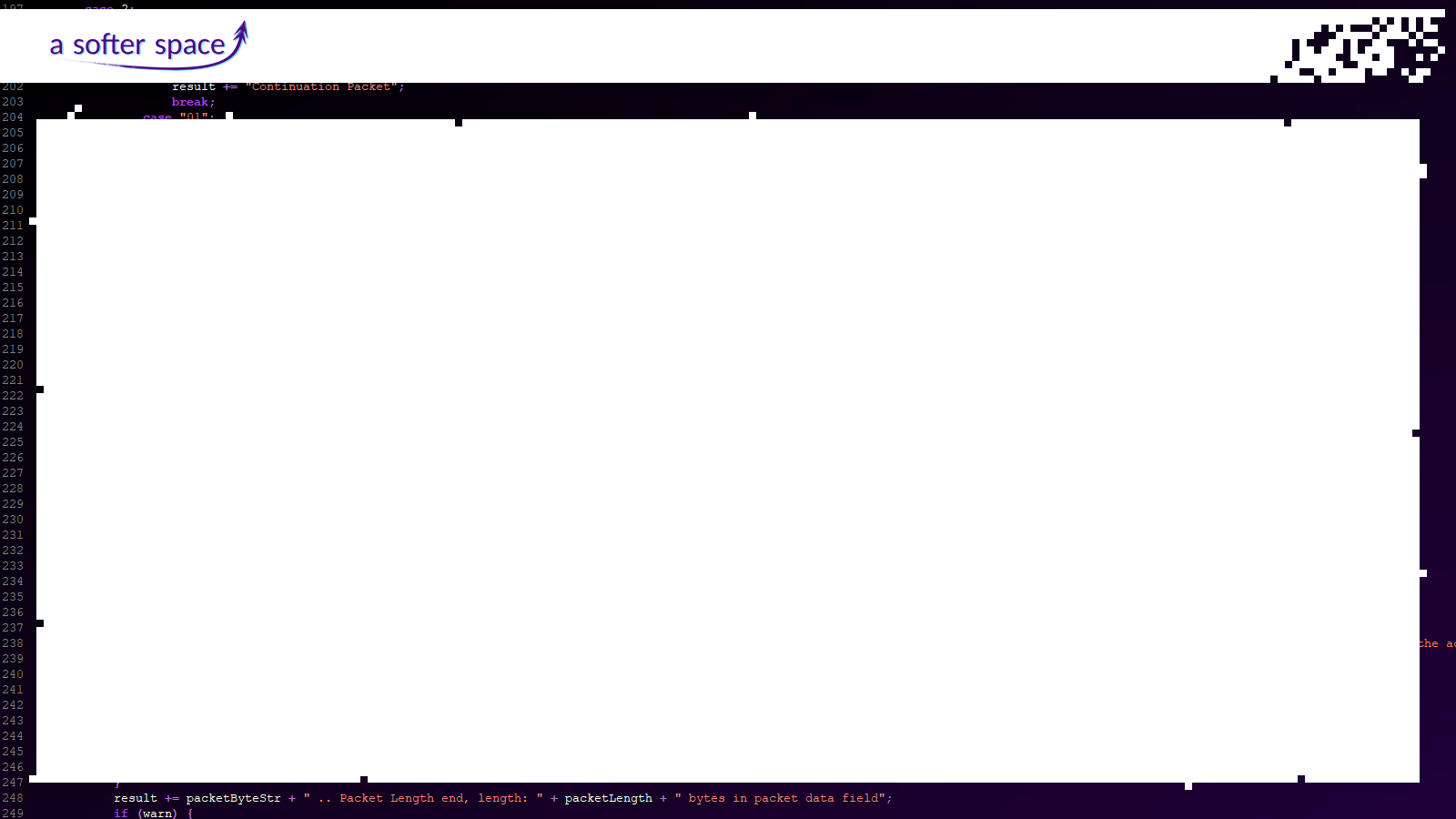 Dev Funk – How about not repeating the same mistakes again and again?
Instead: Explorative Development System for large software projects

team of six1 highly skilled people work on it for a year

team writes documentation using a wiki while building a real functioning prototype of the software that is intended to be the skeleton for future work
⇒ allows skilled team to identify and solve the hard problems early

only when prototype is successfully running, give out parts to contractors
⇒ by now it is clear which parts actually make sense

1: https://www.quora.com/What-is-the-typical-team-size-for-a-software-development-project
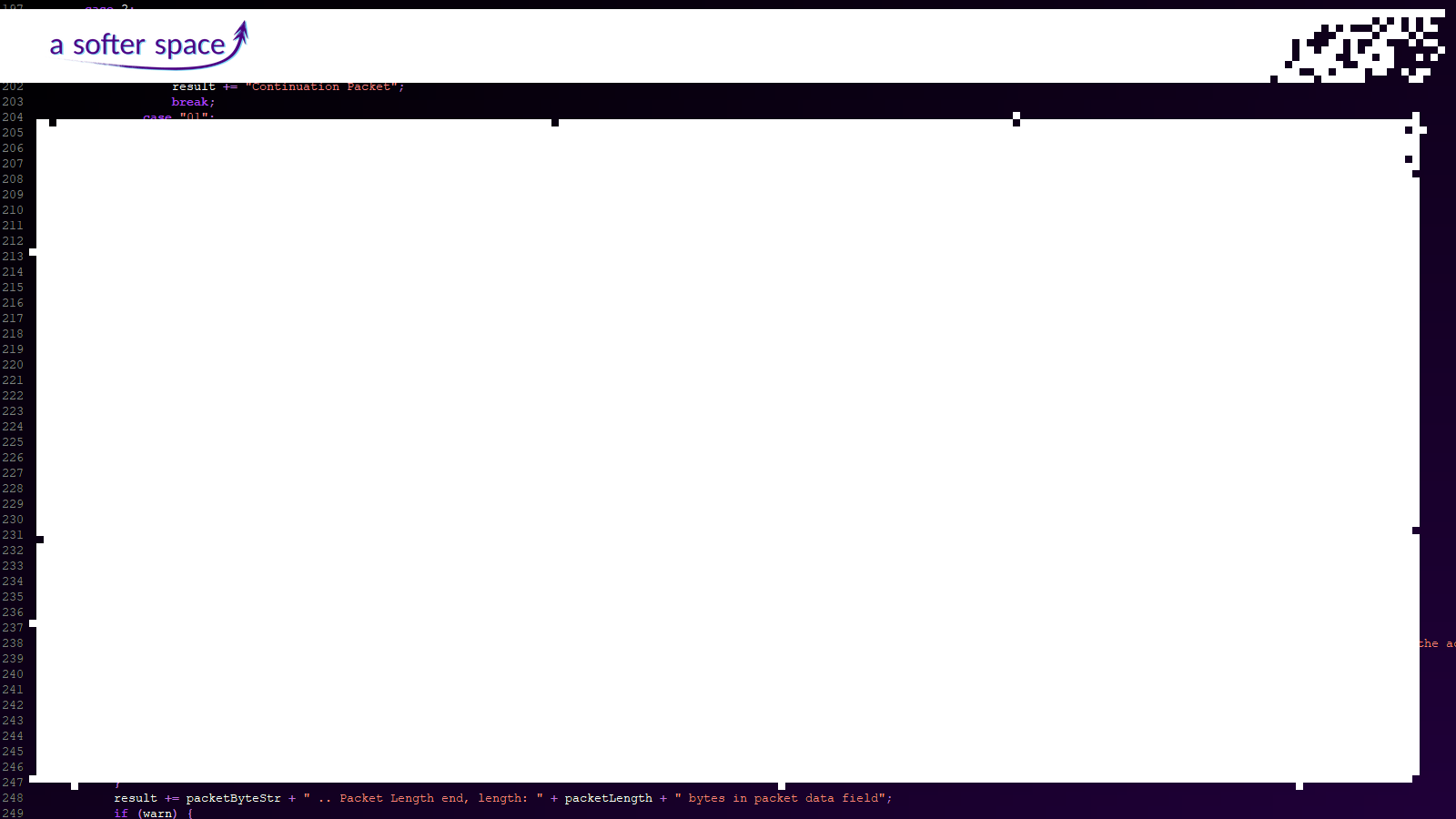 Dev Funk – How about not repeating the same mistakes again and again?
ideally, go through this process with several teams at the same time

teams completely independent, choosing own technology baselines

in the end, several prototype skeletons available
⇒ involve users in choosing which one to use
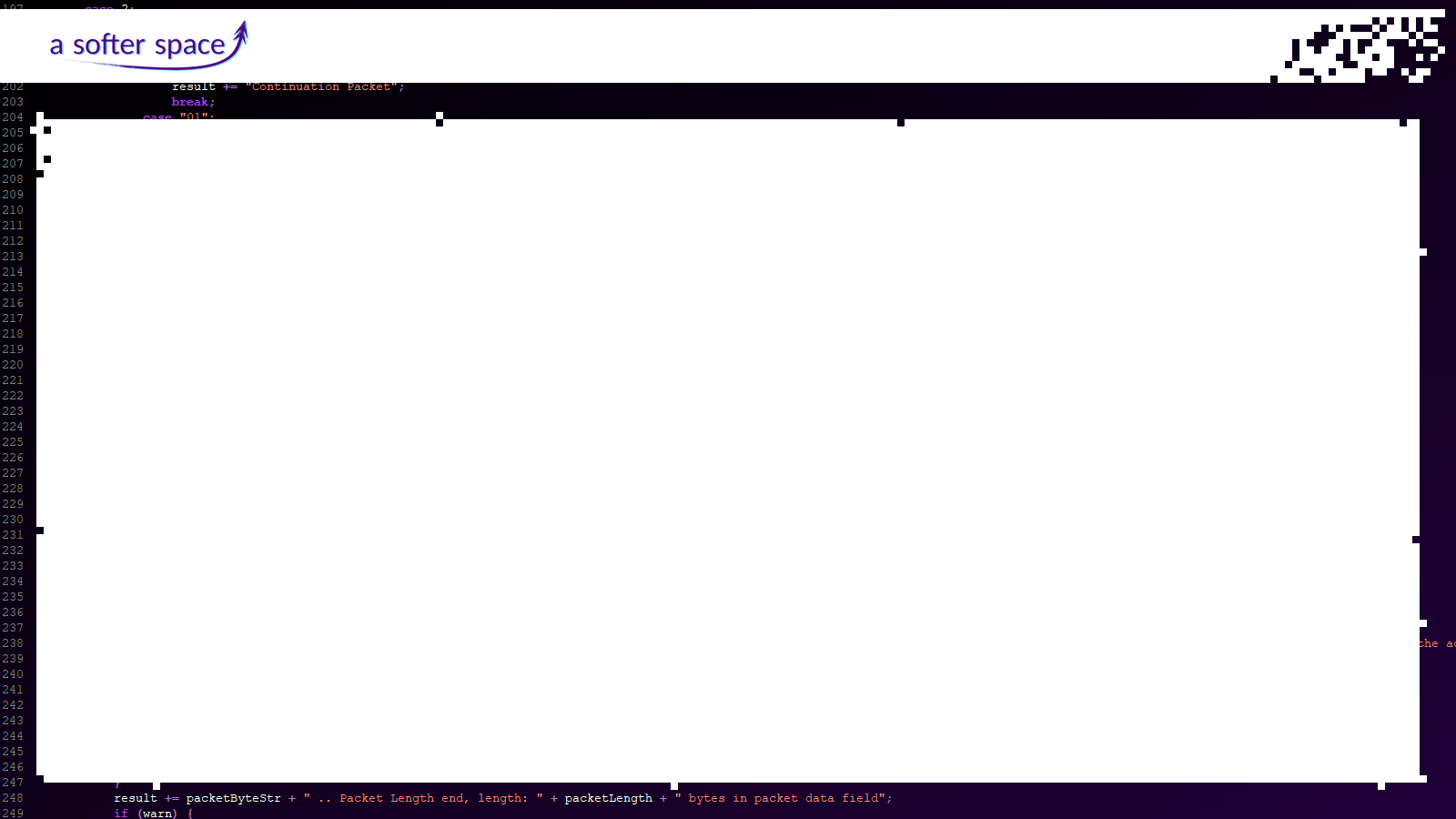 Dev Funk – How about not repeating the same mistakes again and again?
Uncanny Valley for Software
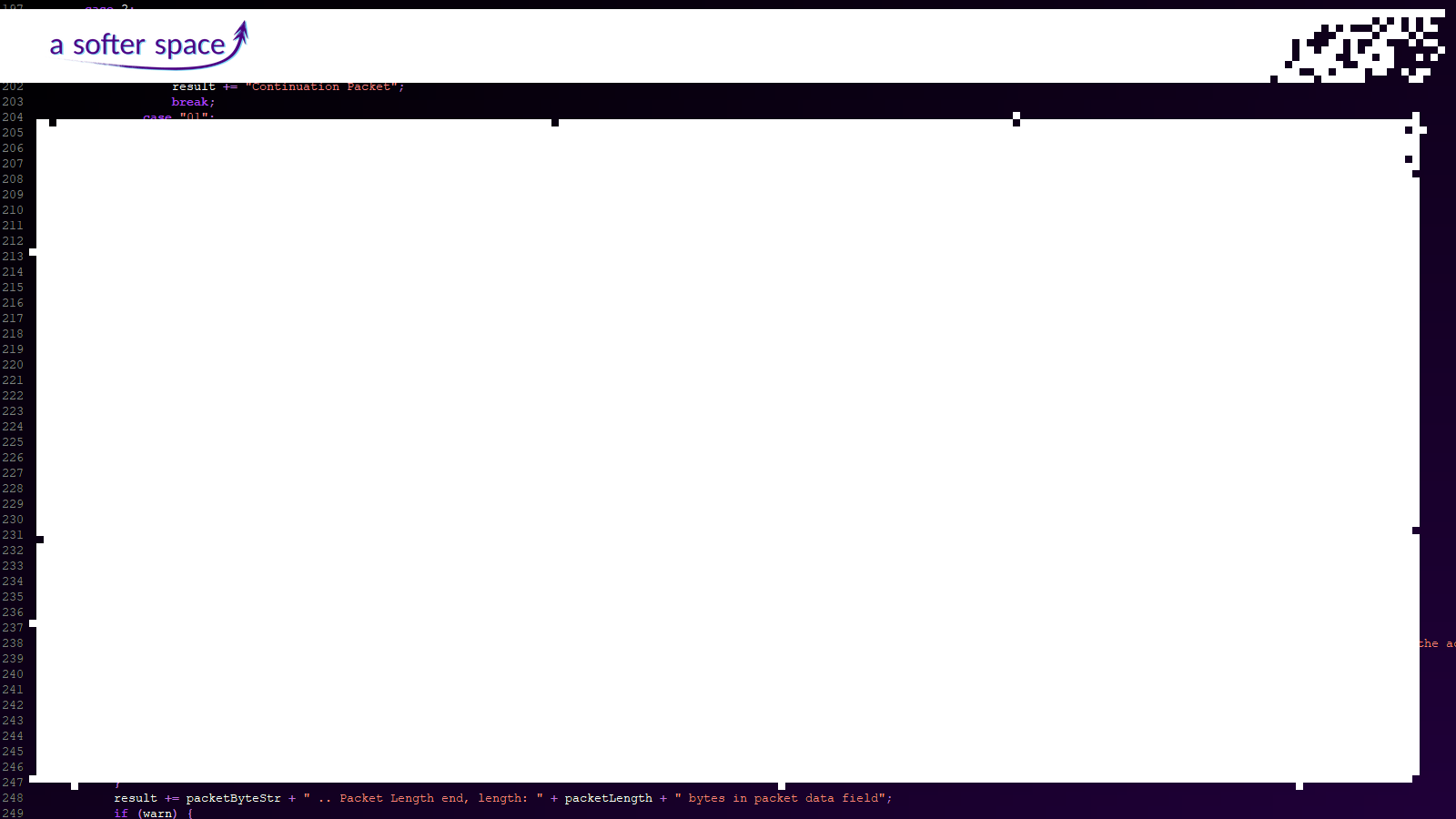 Dev Funk – How about not repeating the same mistakes again and again?
Ever heard of the Uncanny Valley?
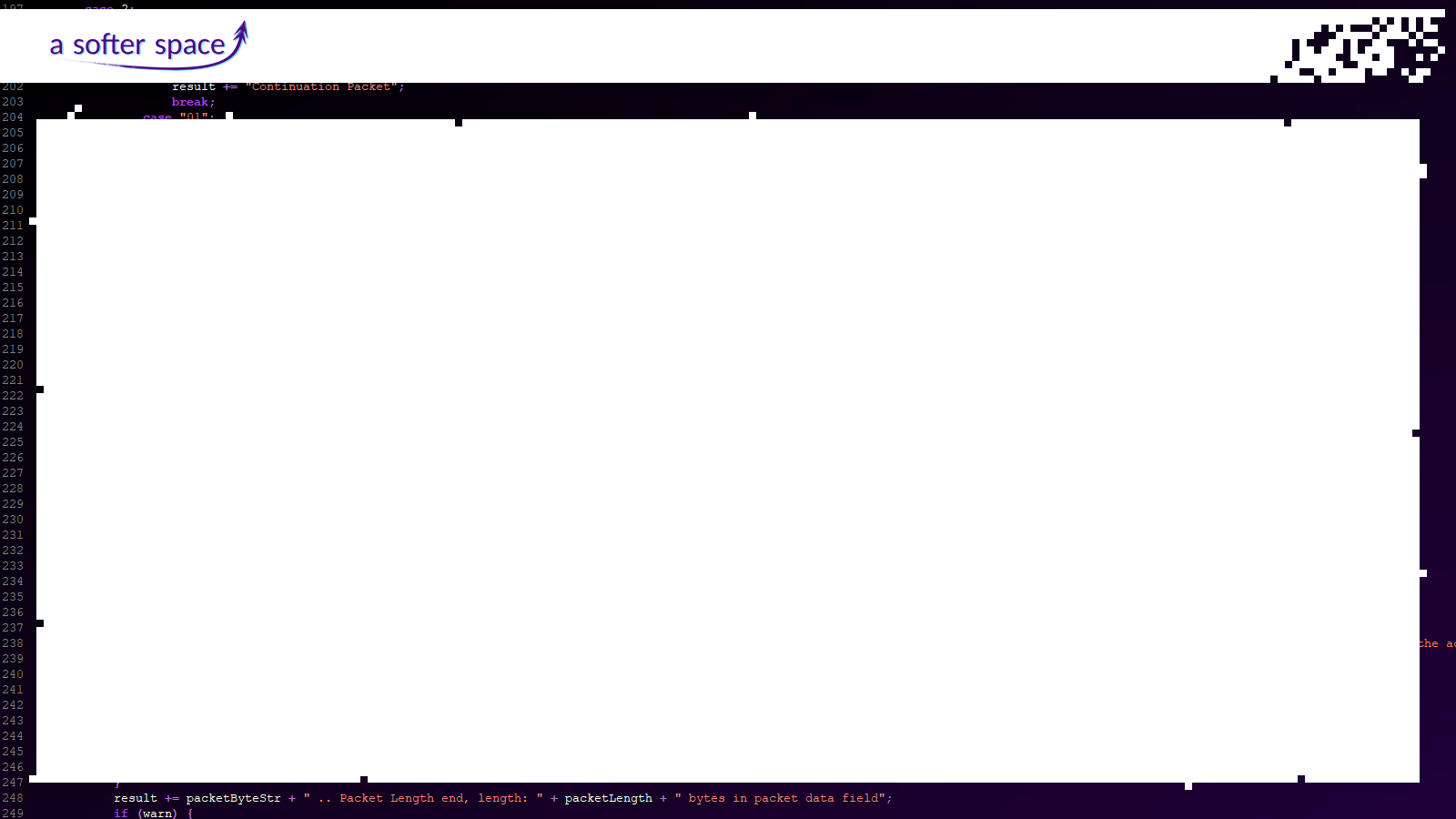 Dev Funk – How about not repeating the same mistakes again and again?
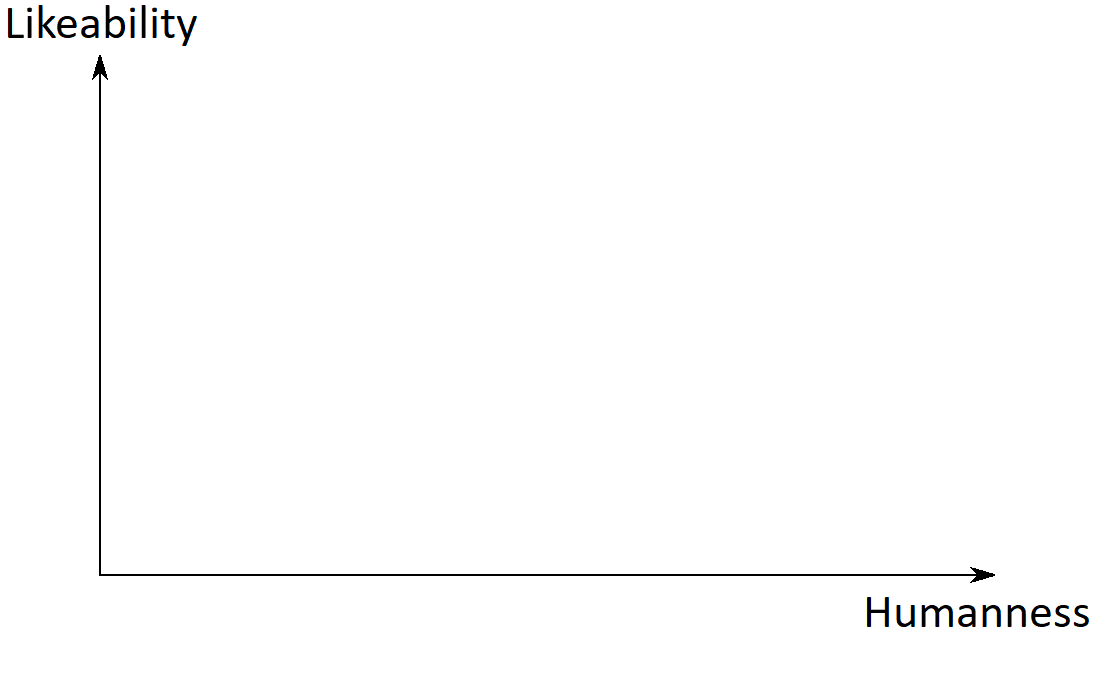 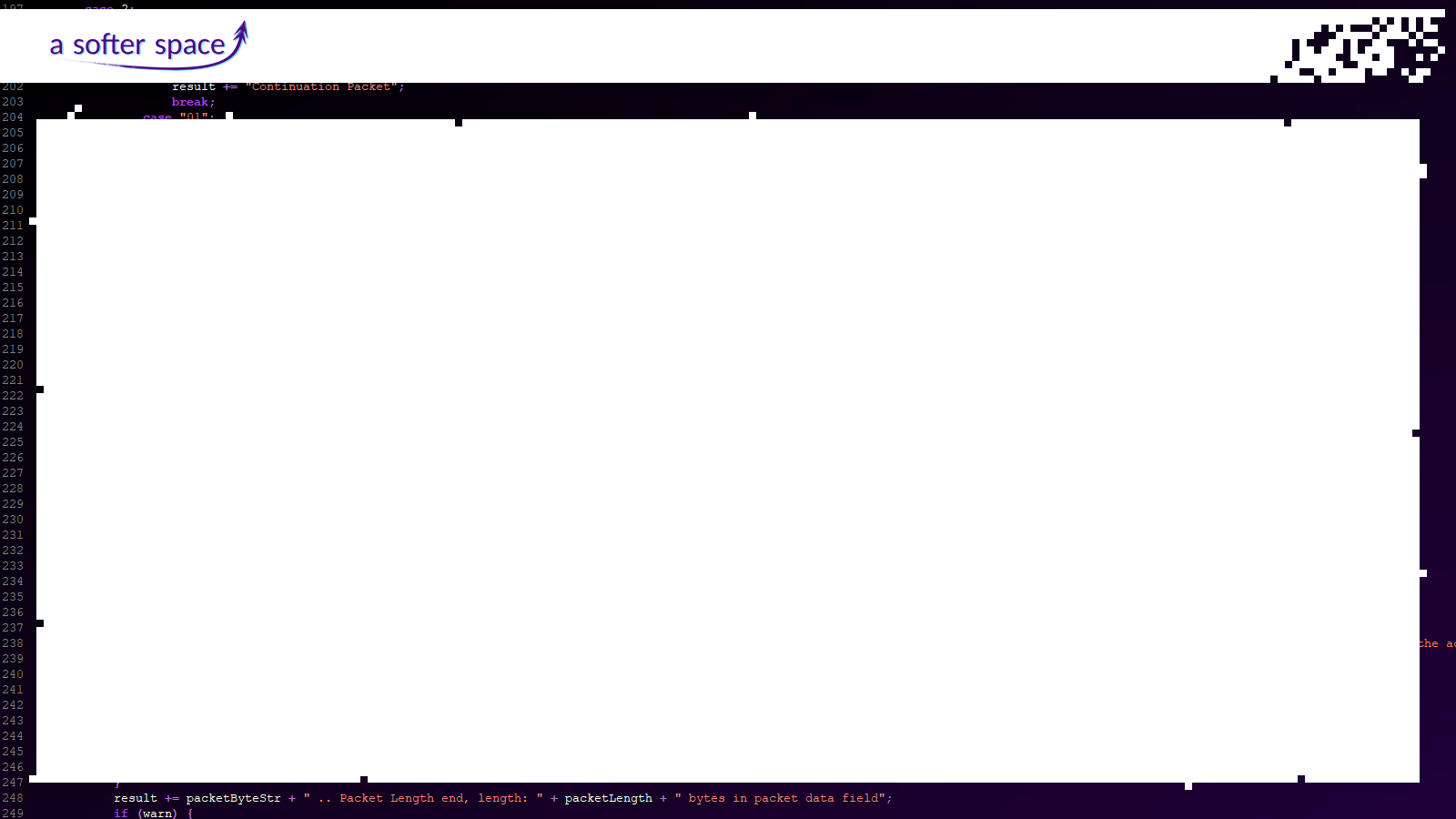 Dev Funk – How about not repeating the same mistakes again and again?
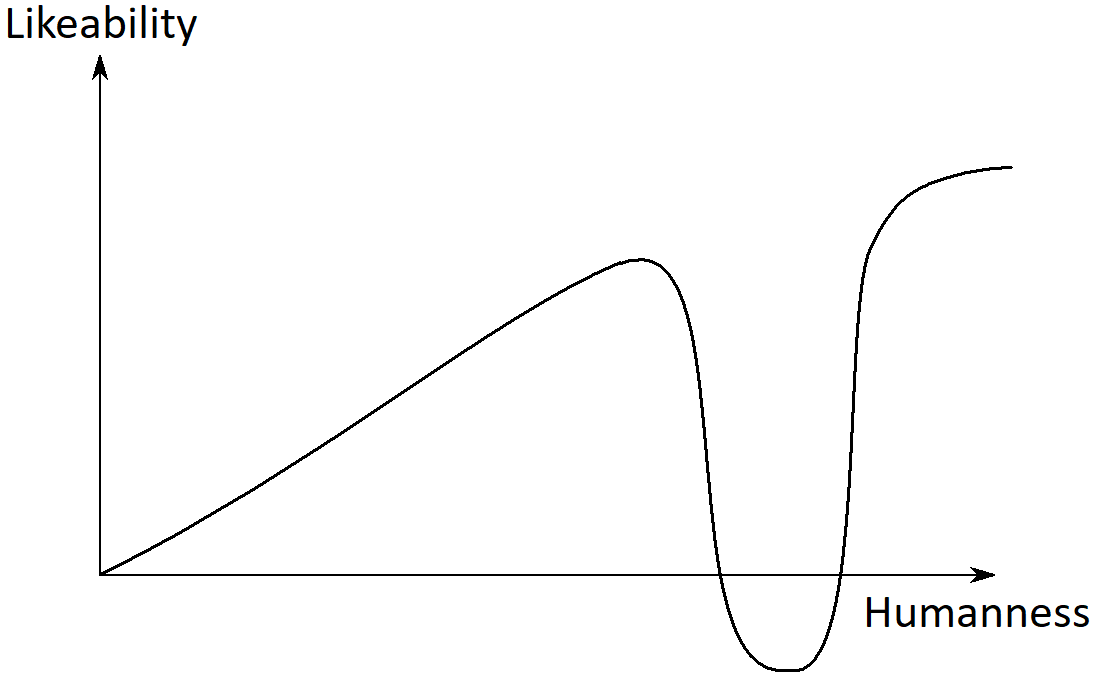 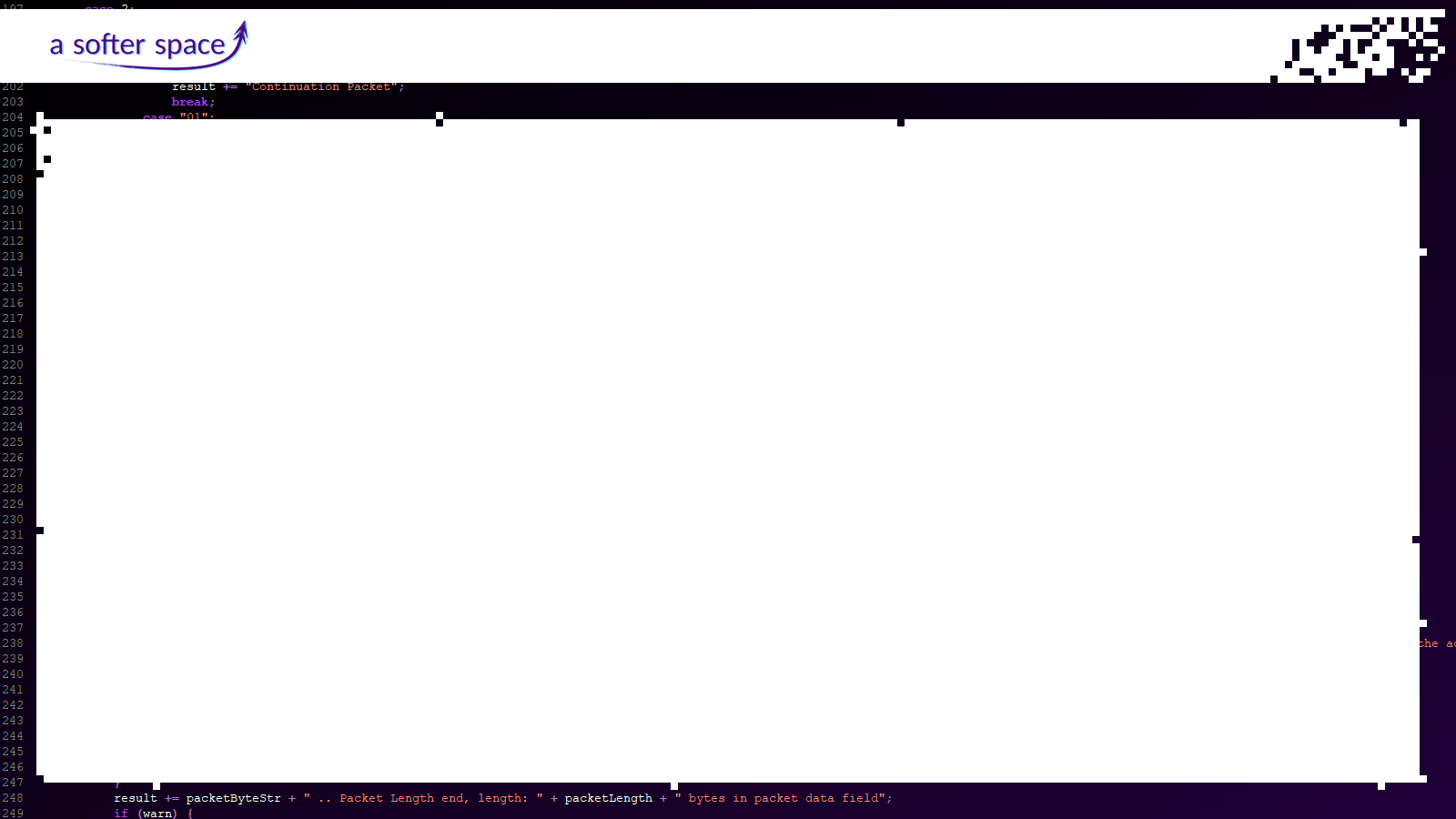 Dev Funk – How about not repeating the same mistakes again and again?
How does this relate to software?
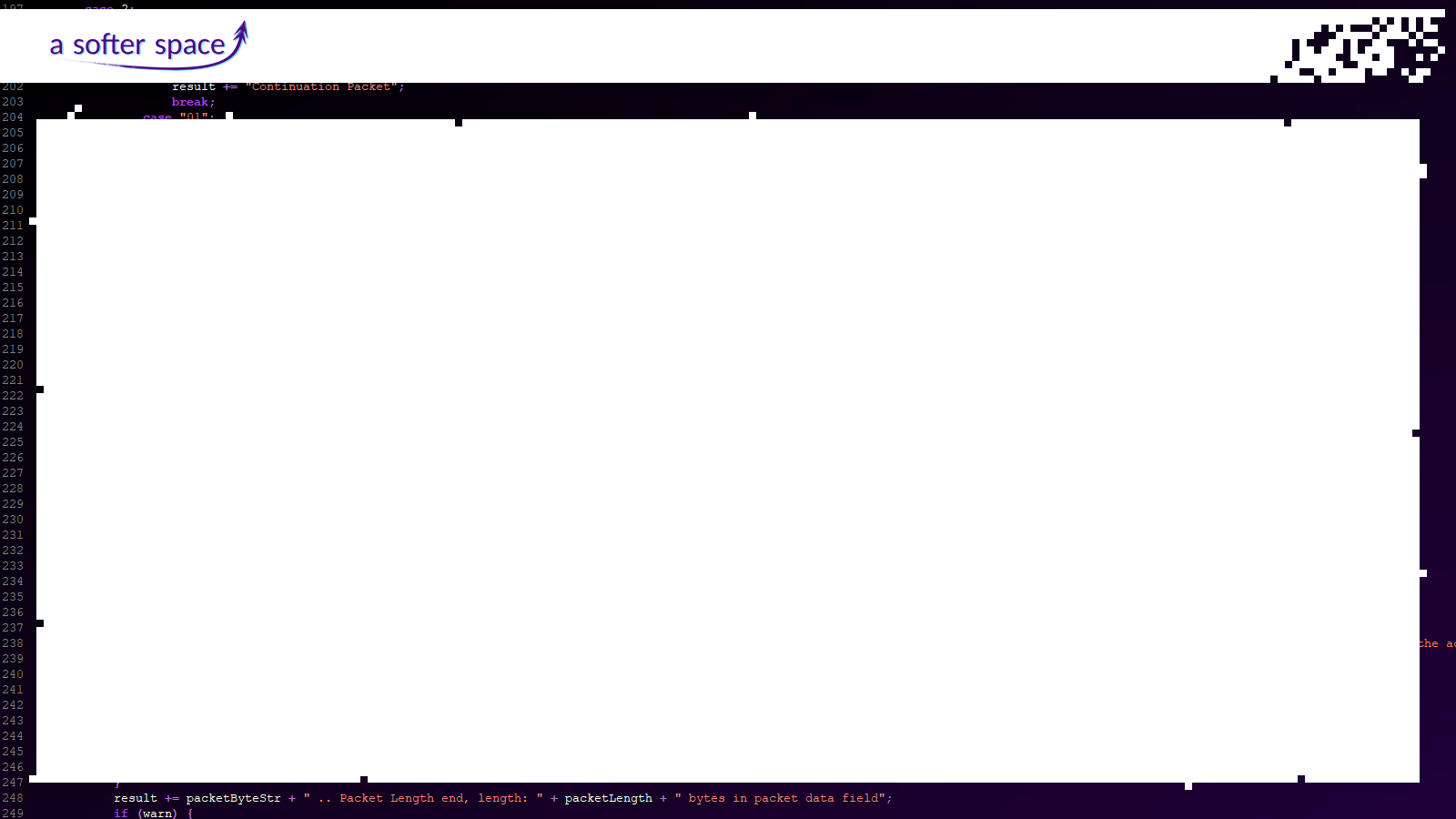 Dev Funk – How about not repeating the same mistakes again and again?
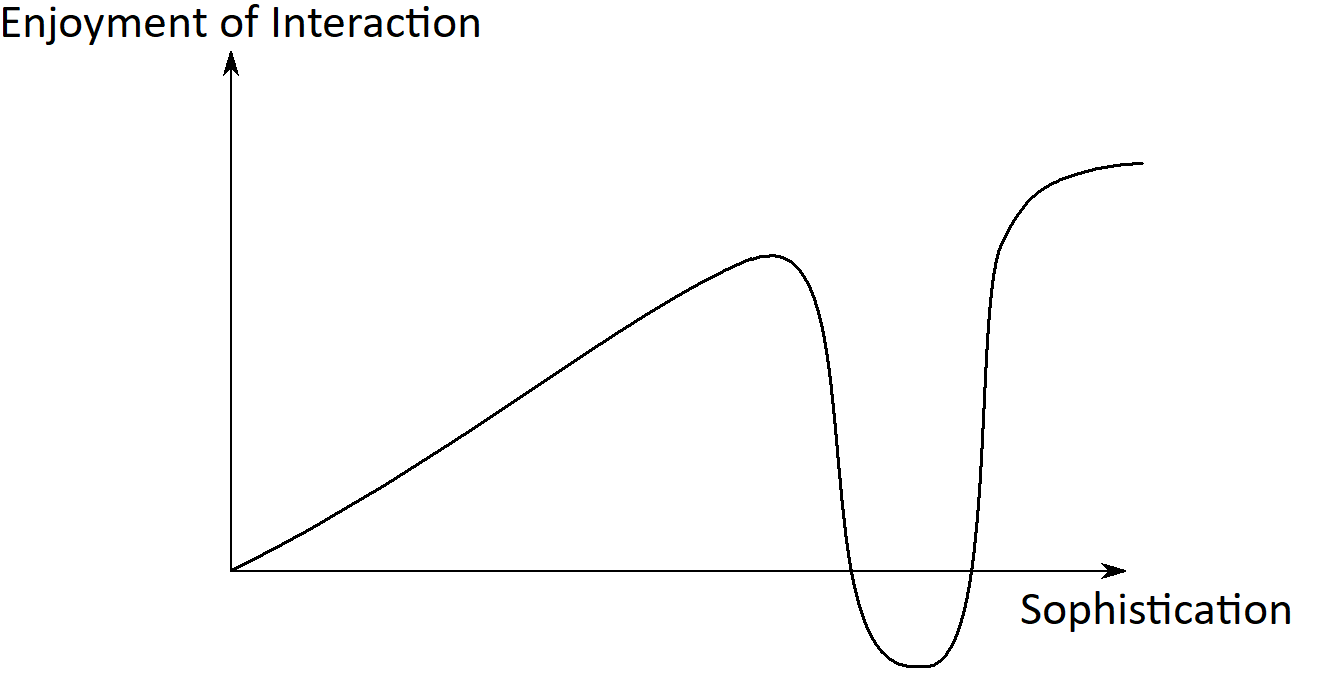 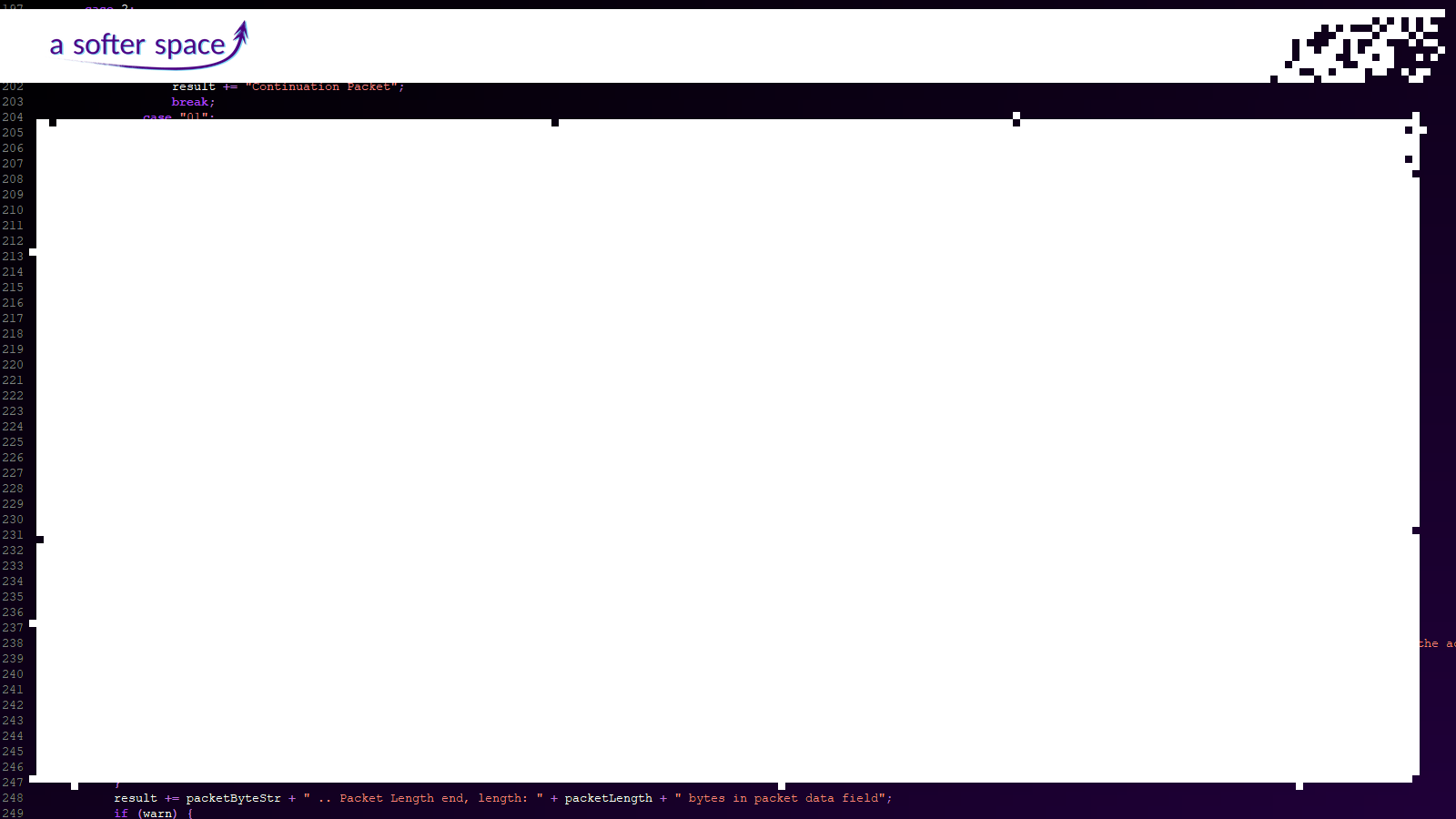 Dev Funk – How about not repeating the same mistakes again and again?
So we can learn:

if your program is simple, it will be perceivedas reliable, understandable and users enjoy using it

if your program is more complex, trying to solve problems too well,it will go wrong every once in a while and users will get annoyed

you can either be simple and reliable, or really perfect,but trying-too-hard while not-quite-there is the worst…
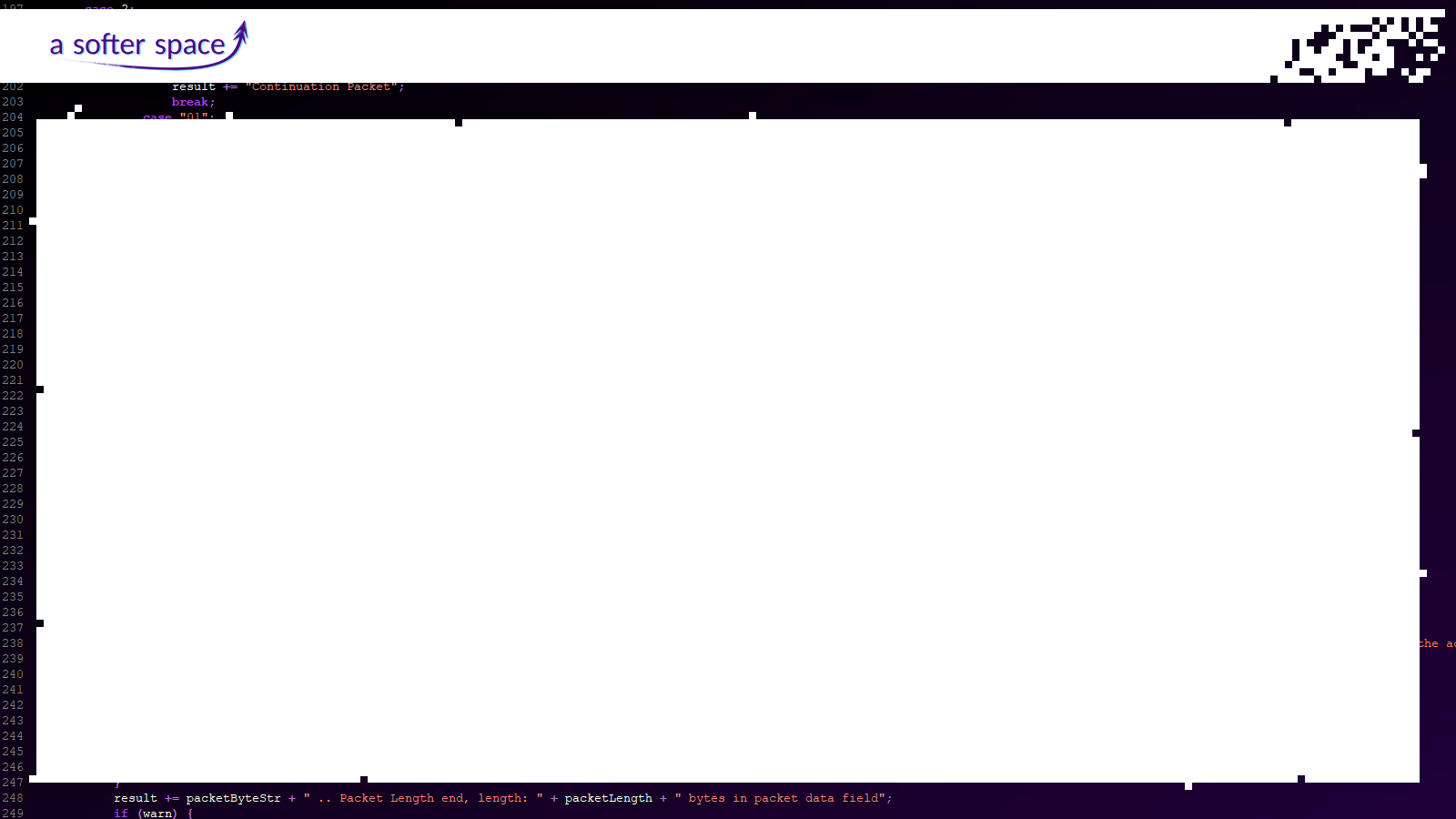 Dev Funk – How about not repeating the same mistakes again and again?
Dependencies
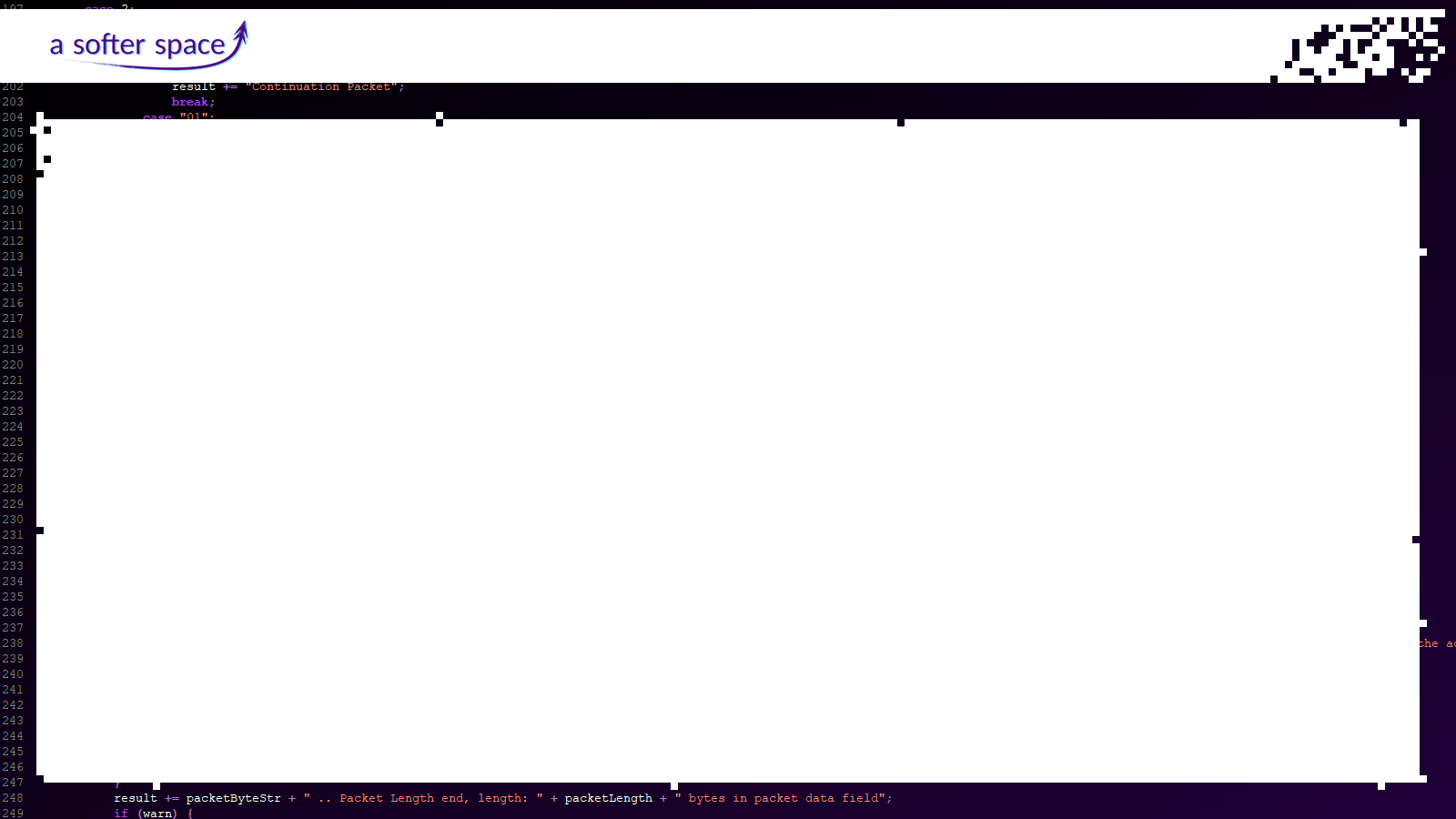 Dev Funk – How about not repeating the same mistakes again and again?
Dependencies:

can speed up creation of your application

can keep complexity within your own code minimal
   ⇒ make it more secure and maintainable
 
fine line between this – and utter chaos:
   ⇒ code from who knows where suddenly pops up
   ⇒ no one dares touching existing dependencies
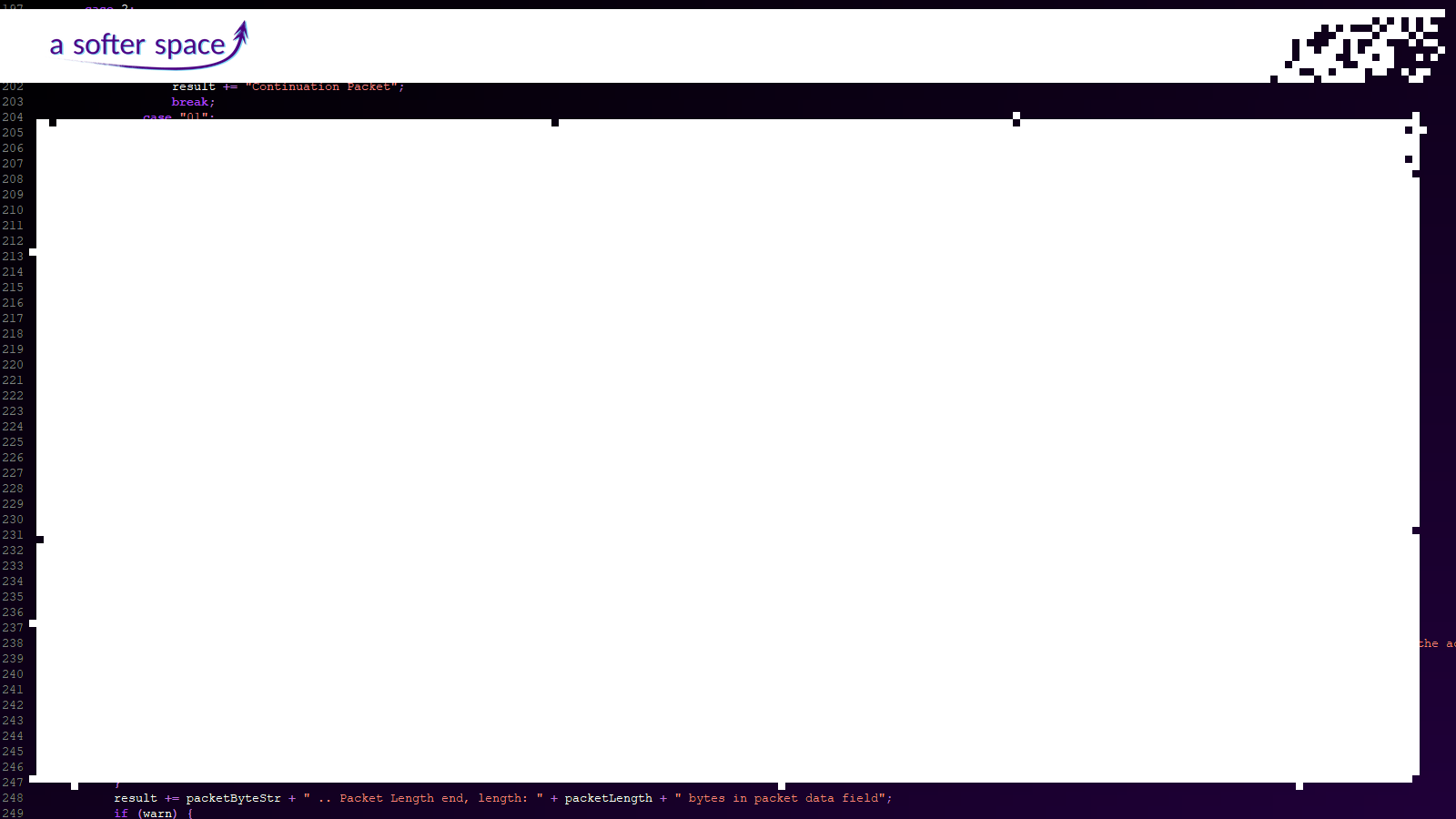 Dev Funk – How about not repeating the same mistakes again and again?
https://xkcd.com/2140/
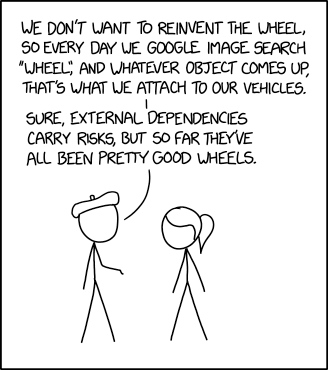 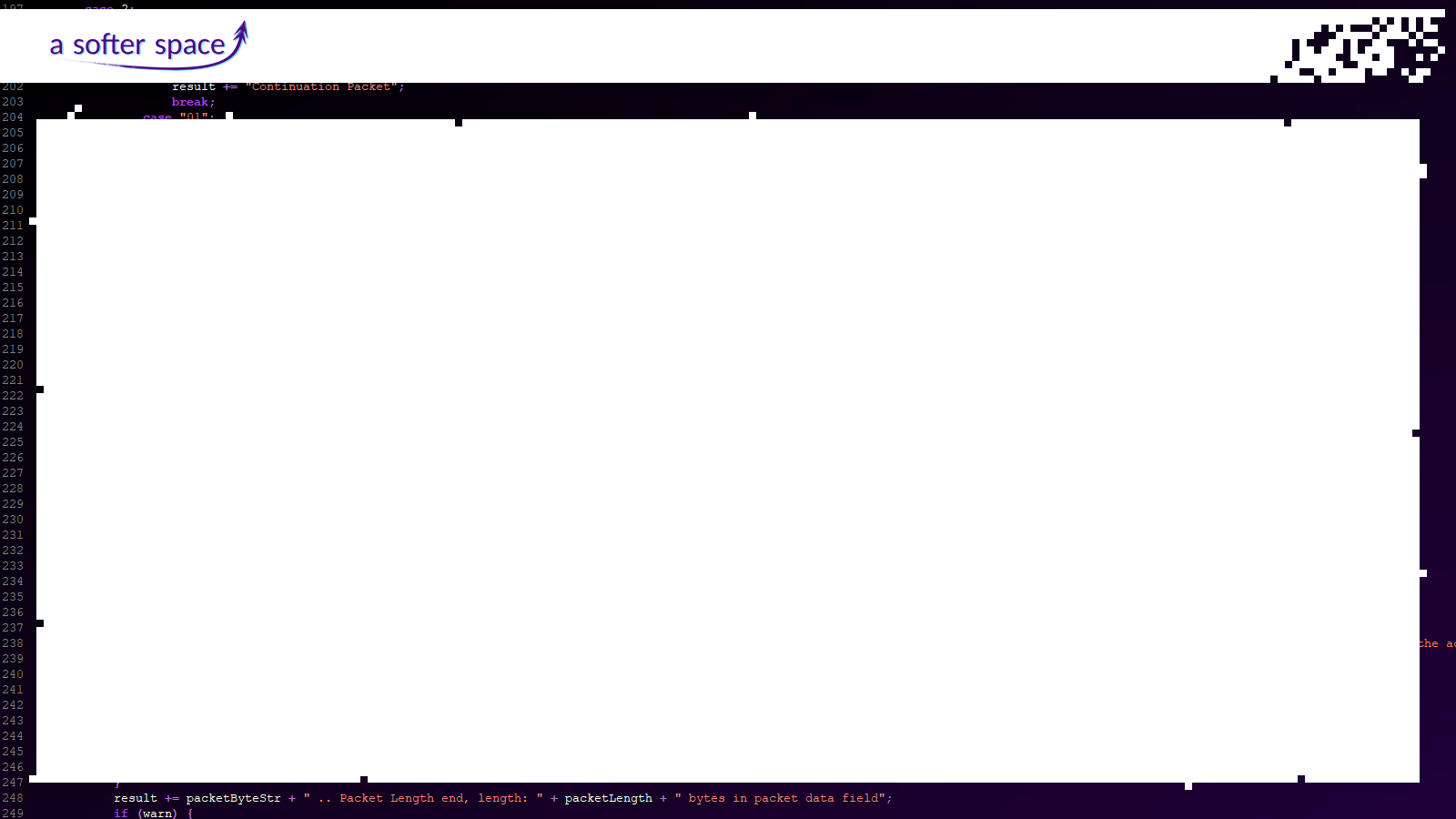 Dev Funk – How about not repeating the same mistakes again and again?
It’s harder to read code than to write it.
		~ Joel Spolsky


Use dependencies – not to make your life easier now,
but to make it easier in the future!
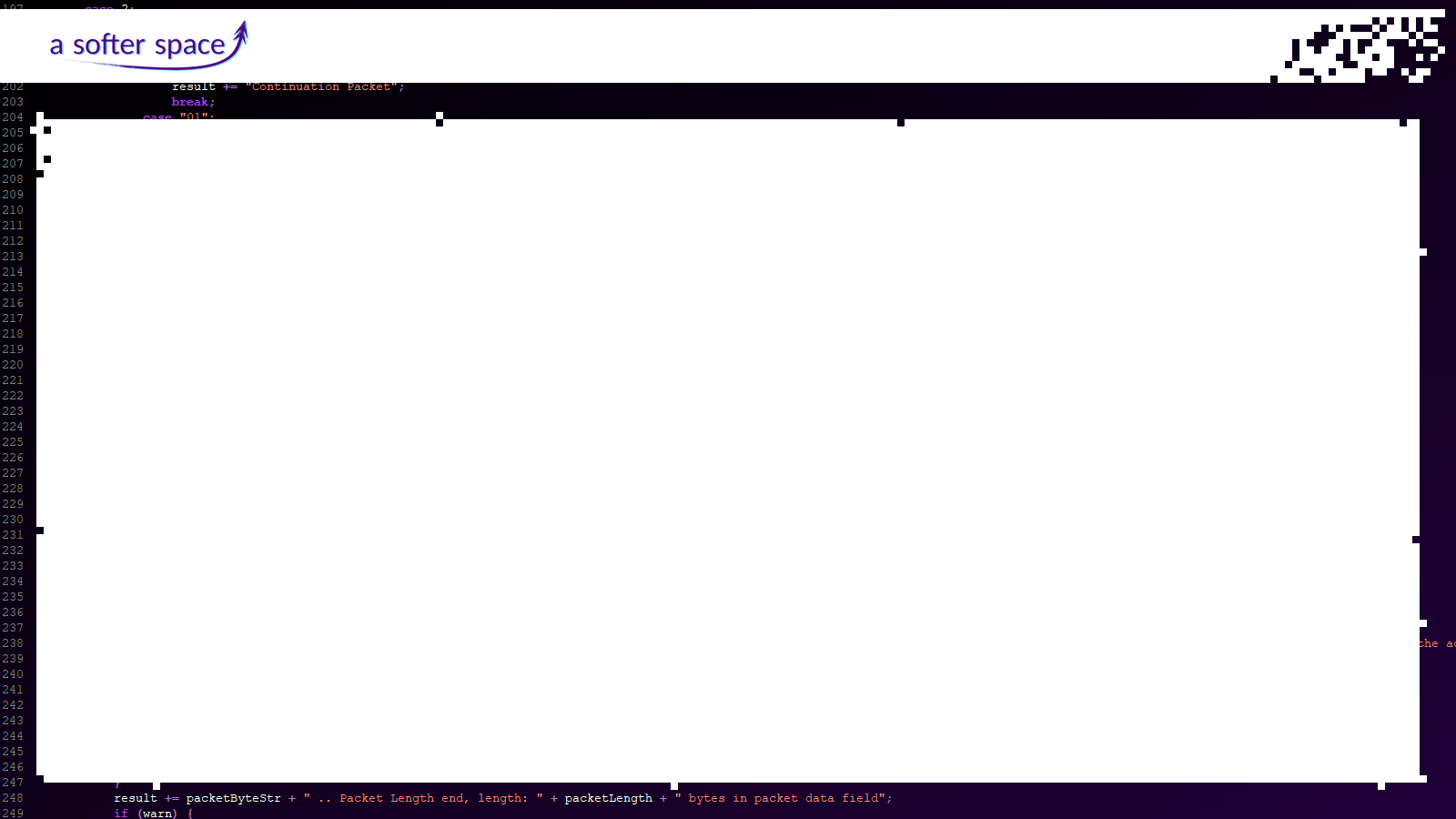 Dev Funk – How about not repeating the same mistakes again and again?
Dependencies should:

Actually benefit you
Be released under a suitable software license
Be actively maintained
Be built on mature technology
Not drag in lots more dependencies
Have useful documentation
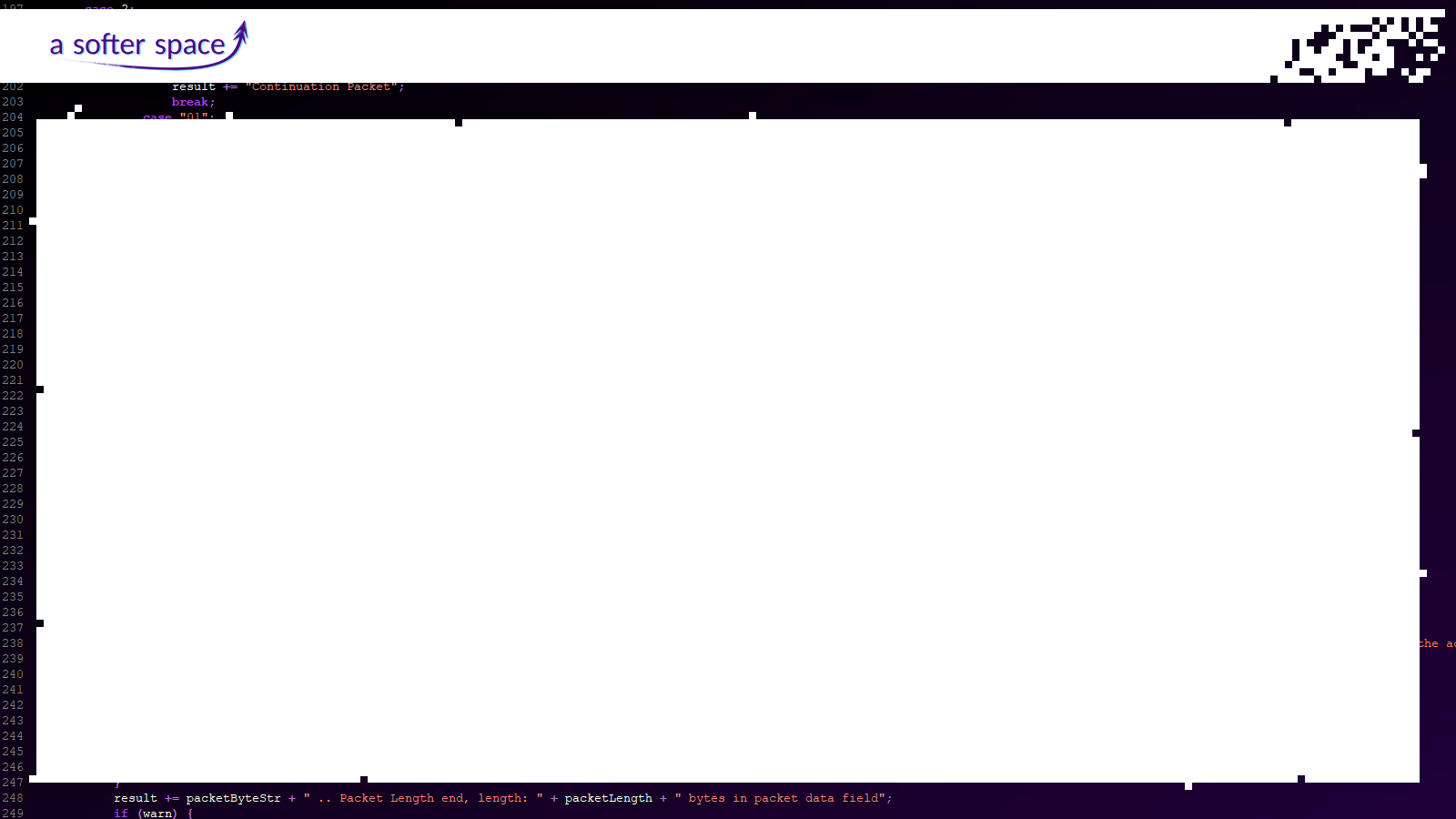 Dev Funk – How about not repeating the same mistakes again and again?
For more such nonsense, see our Dependency Field Guide! :D









https://www.asofterspace.com/tools/dependencyFieldGuide
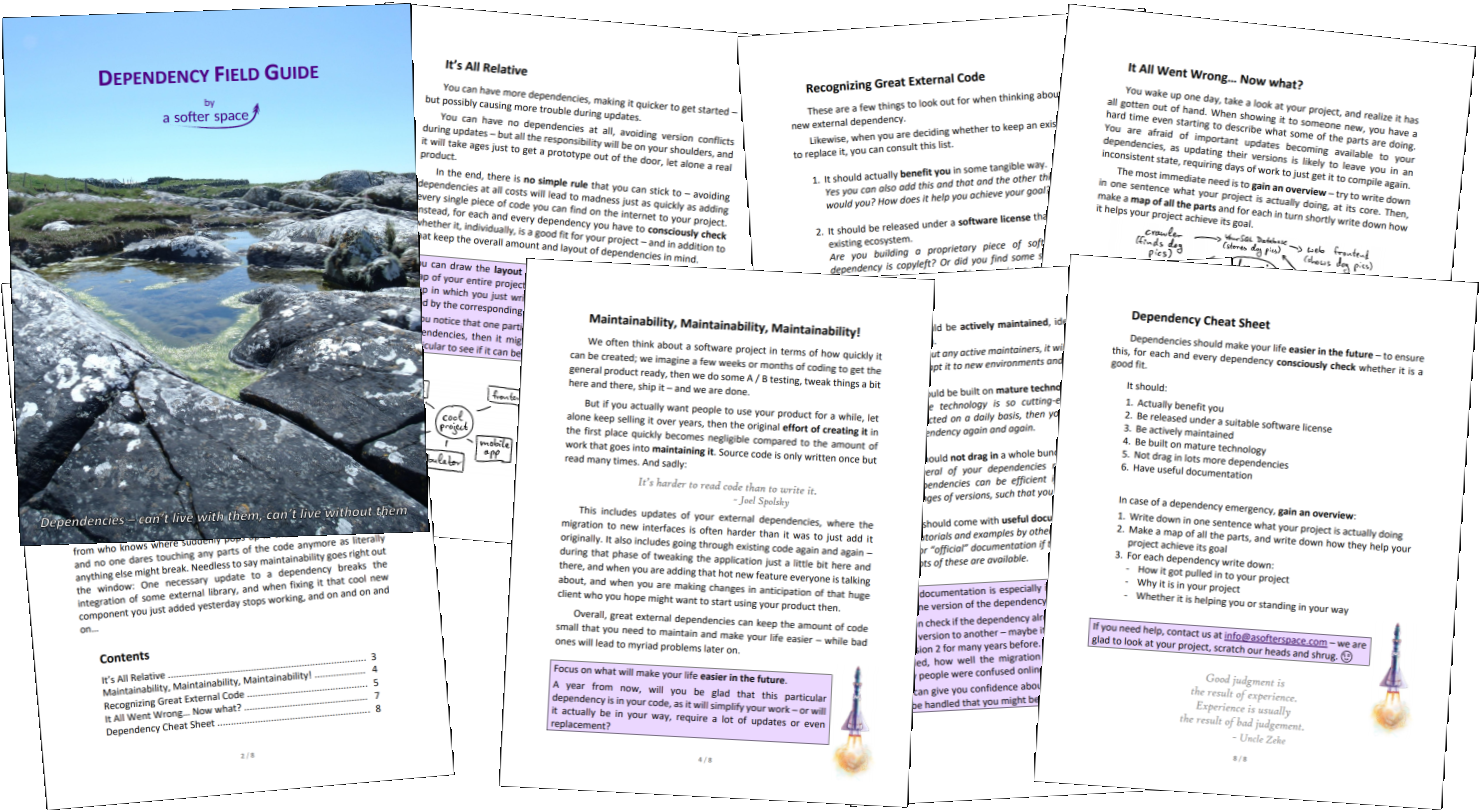 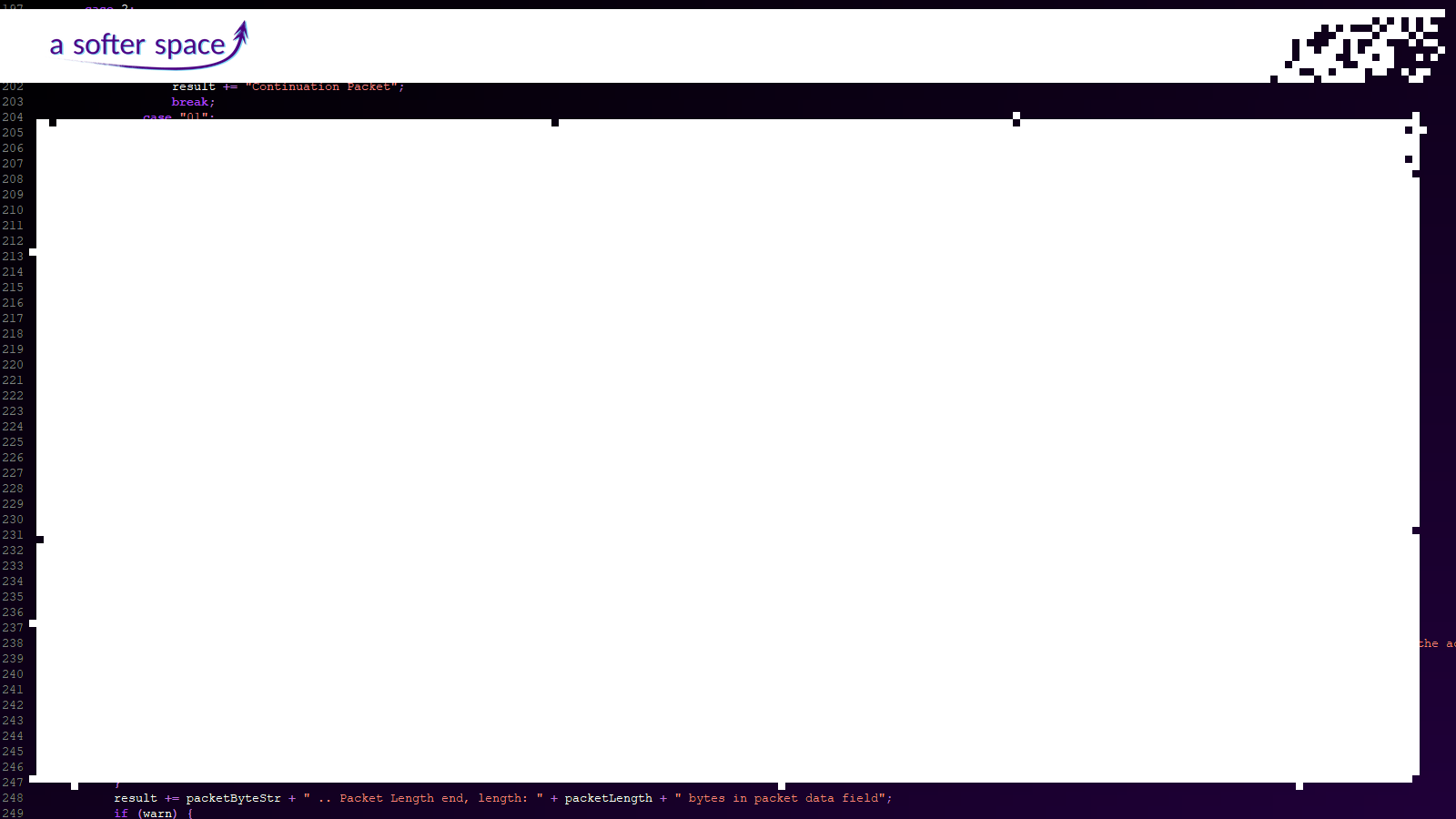 Dev Funk – How about not repeating the same mistakes again and again?
Good judgment is the result of experience.
Experience is usually the result of bad judgement.
                     ~ Uncle Zeke
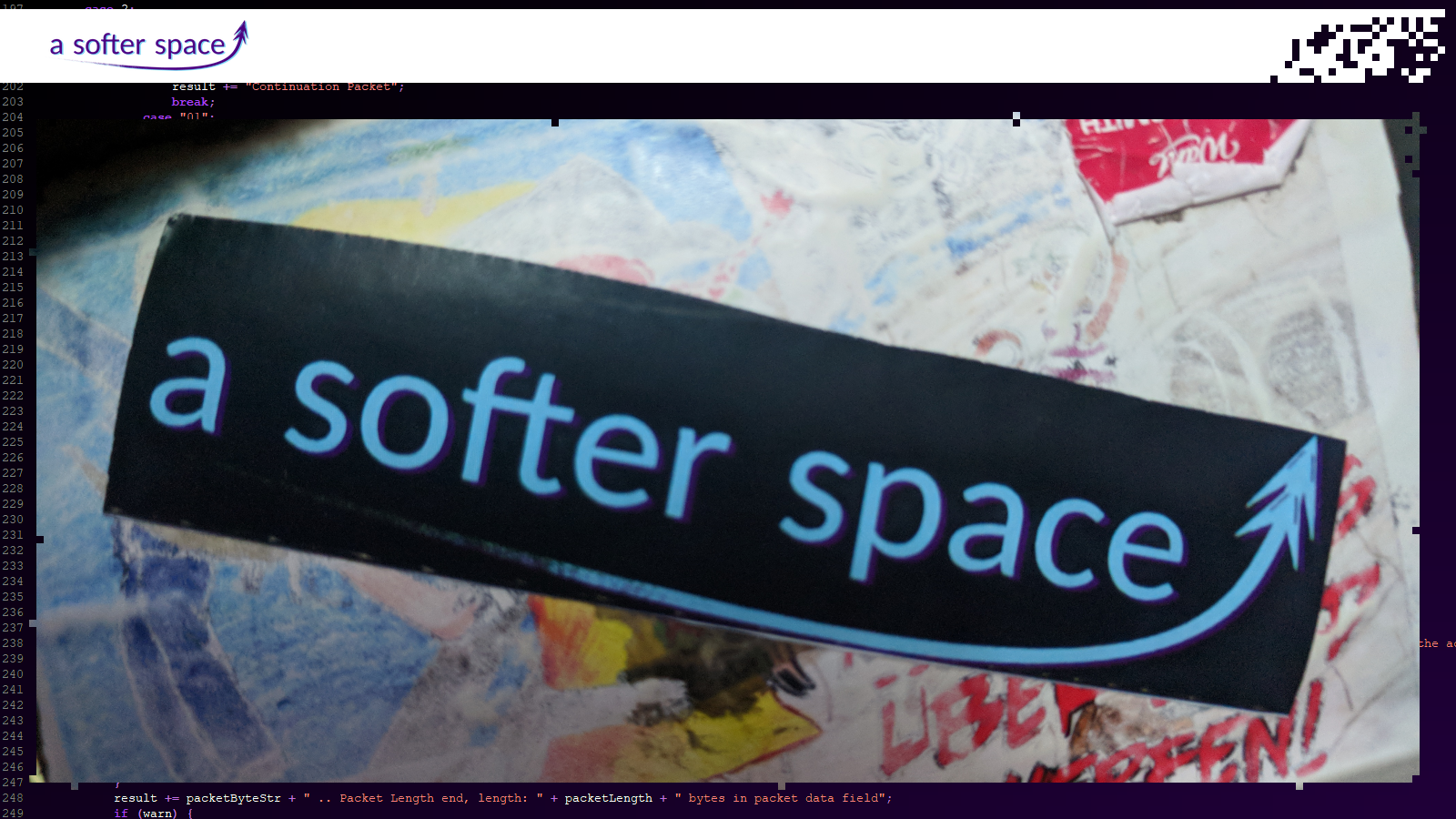 Dev Funk – How about not repeating the same mistakes again and again?